Unit Readiness Survey Template
INSERT SUBTITLE
*Check notes for instructions/more information
[Speaker Notes: Sample Title: Thoughts on Decolonization 
Sample Subtitle: A snapshot of our questions and readiness to engage in decolonization work]
Land Acknowledgement
[Speaker Notes: Insert a relevant image above and provide a land acknowledgment. 

You can refer to the following resources to help you develop your own land acknowledgment:

Respect, Sincerity & Responsibility: Land Acknowledgements @ UBC: https://wpl.ubc.ca/browse/professional-development/courses/wpl-pd-rsr 
UBC Wiki, Land Acknowledgements in Teaching and Learning: https://wiki.ubc.ca/Documentation:Inclusive_Teaching/Land_Acknowledgements_in_Teaching_and_Learning 
Indigenous Peoples: Language Guidelines Version 3.0: http://assets.brand.ubc.ca/downloads/ubc_indigenous_peoples_language_guide.pdf]
We circulated a survey asking:
What topics/aspects of decolonization/reconciliation would you like to learn more about? 
What questions, concerns, and/or emotions do you have with respect to learning about and engaging in decolonization and reconciliation?
[Speaker Notes: Introduce and explain the purpose of the session and survey.

Read out the questions above and indicate how many responses you received.]
Q1 - What we’d like to learn more about:
Insert Learning Area Here
Insert Learning Area Here
Insert Learning Area Here
Insert Learning Area Here
Insert Learning Area Here
Insert Learning Area Here
[Speaker Notes: Provide a high level summary of the topics participants are interested in learning more about. 

Ask participants to review the learning areas above and ask if there is anything they would like to add. Explain that these learning areas will inform future sessions and discussions about how to advance decolonization work and Indigenous engagement in your unit. 

Resources for further learning: 

Xwi7xwa Research Guides: https://guides.library.ubc.ca/xwi7xwaresearchguide 
CTLT Indigenous Initiatives, Research & Resources: https://indigenousinitiatives.ctlt.ubc.ca/research-resources/ 
Indigenous Foundations: https://indigenousfoundations.arts.ubc.ca/home/ 
Professional Development, UBC Indigenous Portal: https://indigenous.ubc.ca/faculty/professional-development/ 
What I Learned in Class Today: https://intheclass.arts.ubc.ca/]
Q2 - Concerns, emotions, and questions:
Insert Takeaway Here
Insert Takeaway Here
Insert Takeaway Here
Insert Takeaway Here
Insert Takeaway Here
Insert Takeaway Here
[Speaker Notes: Provide a summary of the common concerns and emotions that emerged in the survey responses. Acknowledge that decolonization work can bring up challenging and difficult emotions. Identify some positive takeaways from the responses (ex: willingness to learn and grow, commitment to meaningful action, desire to engage respectfully, etc.) 

Ask participants if there is anything they would like to add and to share their thoughts on the takeaways above.

Resources:

Acknowledging the Affect: Tending to the Emotional Side of the Classroom by Keirra Webb: https://intheclass.arts.ubc.ca/renewed-project/discussion-topics-prompts/discussion-prompt-affect/
How do I get started? Creating safer learning environments for Indigenous students in STEM at UBC: https://skylight.science.ubc.ca/sites/skylight.science.ubc.ca/files/How%20do%20I%20get%20started%20-%20FAQ%20for%20non-Indigenous%20STEM%20faculty.pdf 
Considering the role of emotions in disrupting the “perfect stranger” position in teacher education programs by Dr. Susan D. Dion: https://vimeo.com/59543959]
Next Steps
Highlight any next steps for your planned work around decolonization 
Highlight any relevant future events you are aware of that may be relevant to participants’ ongoing learning
Thank you!
Please reach out to INSERT FACILITATORS if you’d like to chat more about these issues.
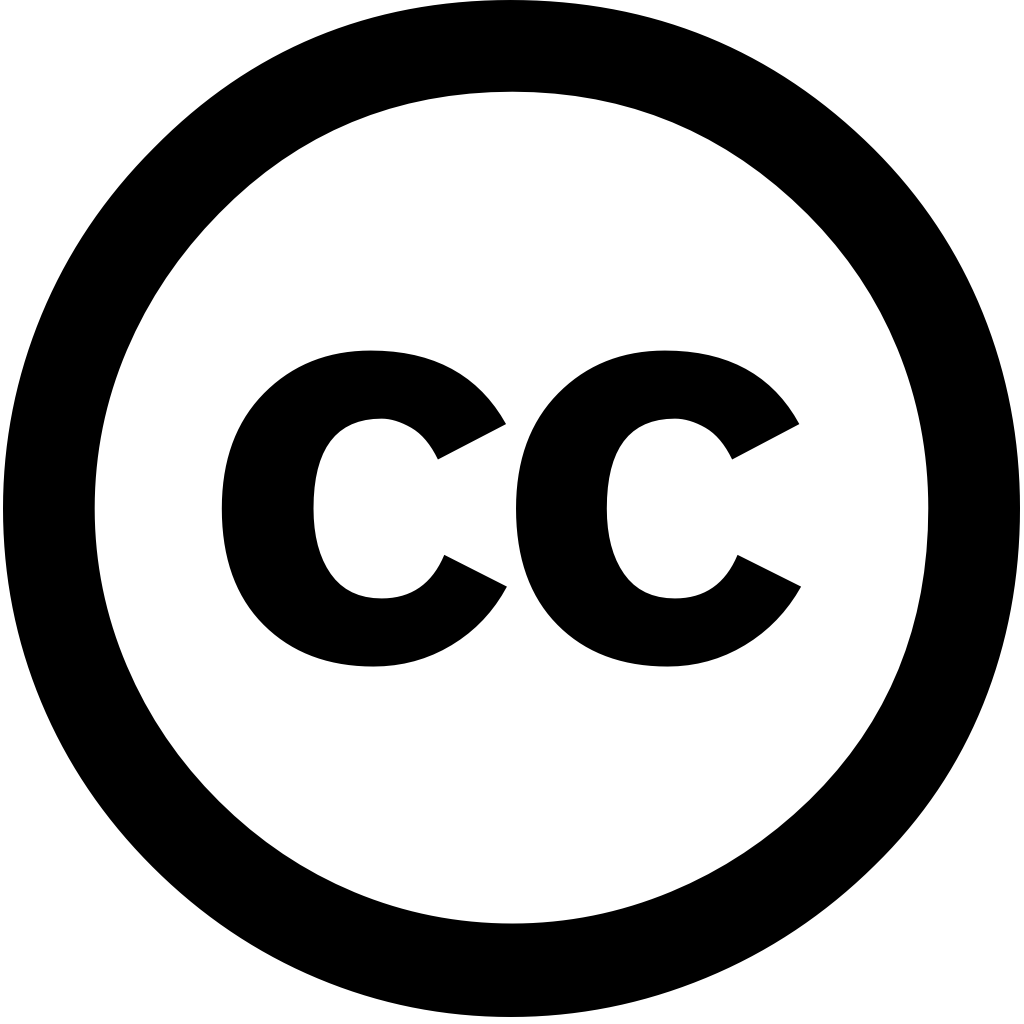 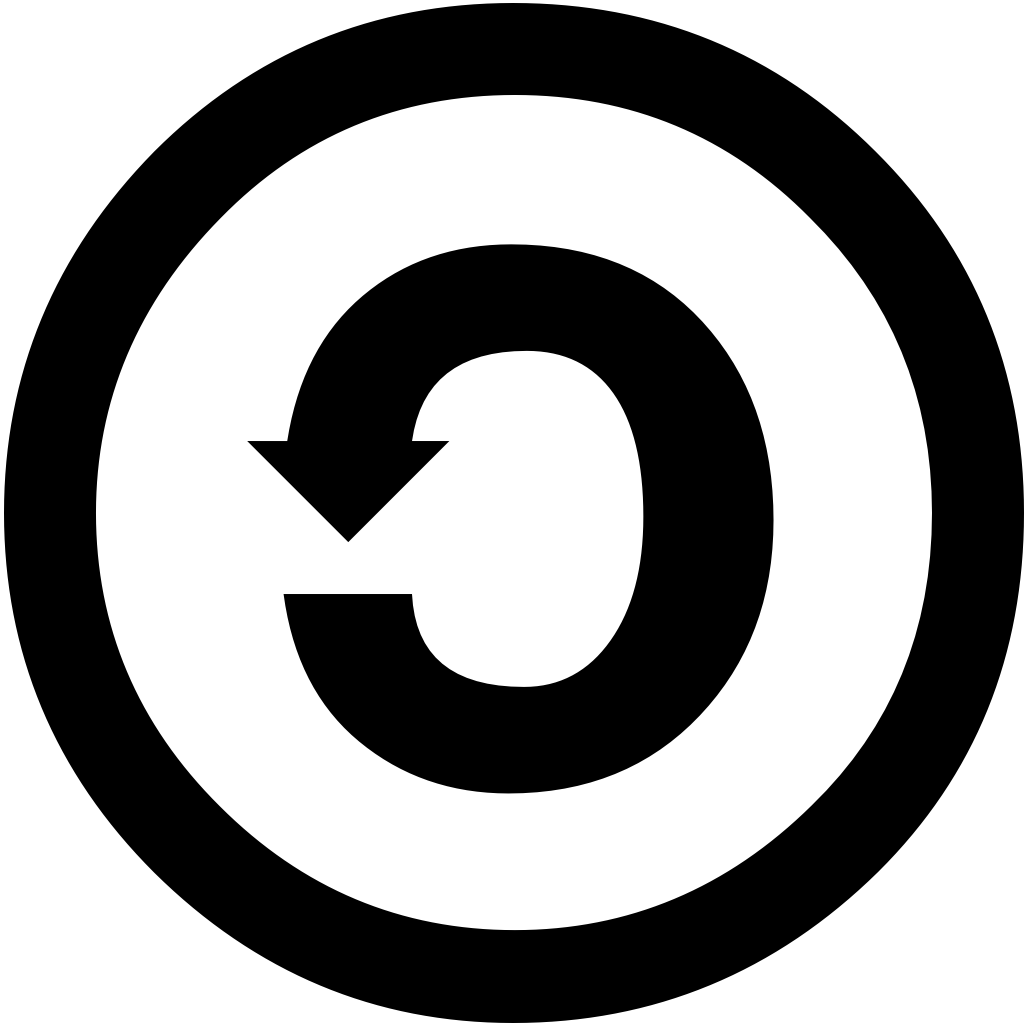 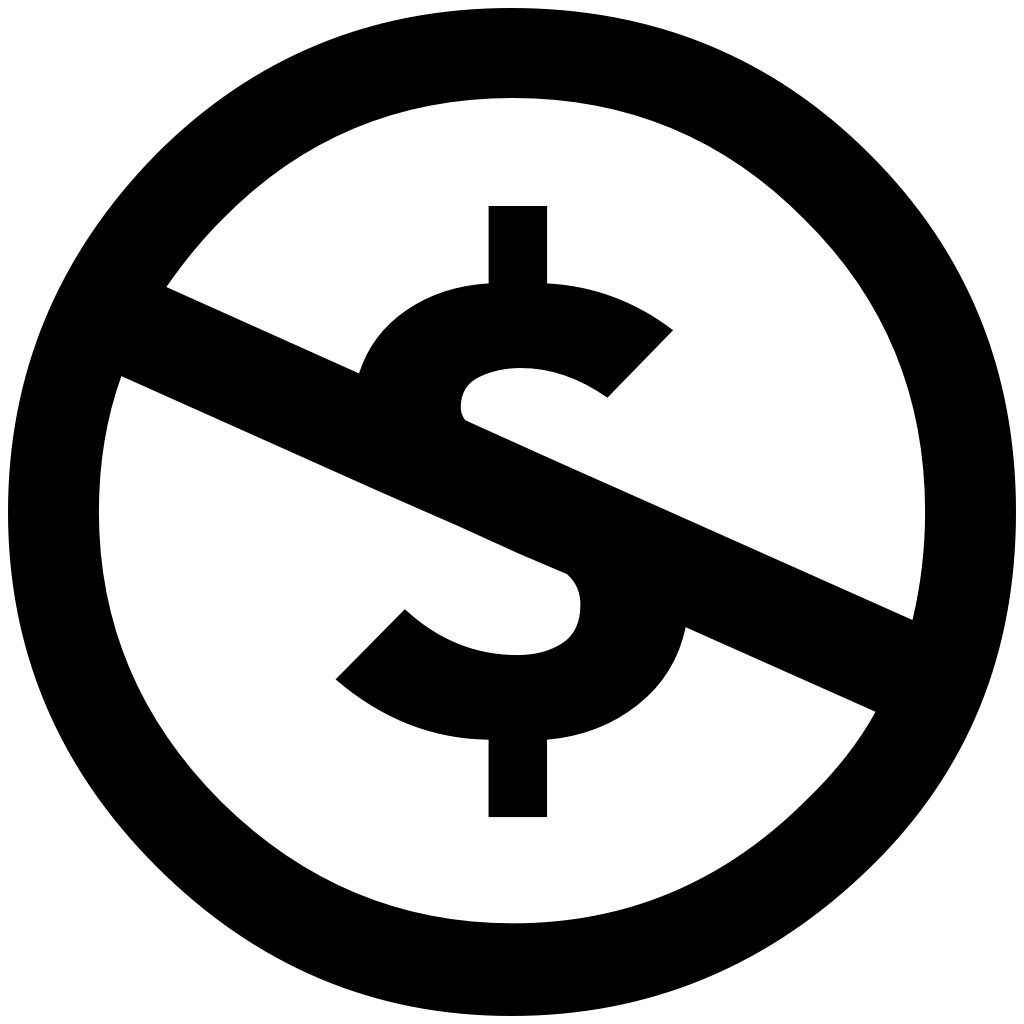 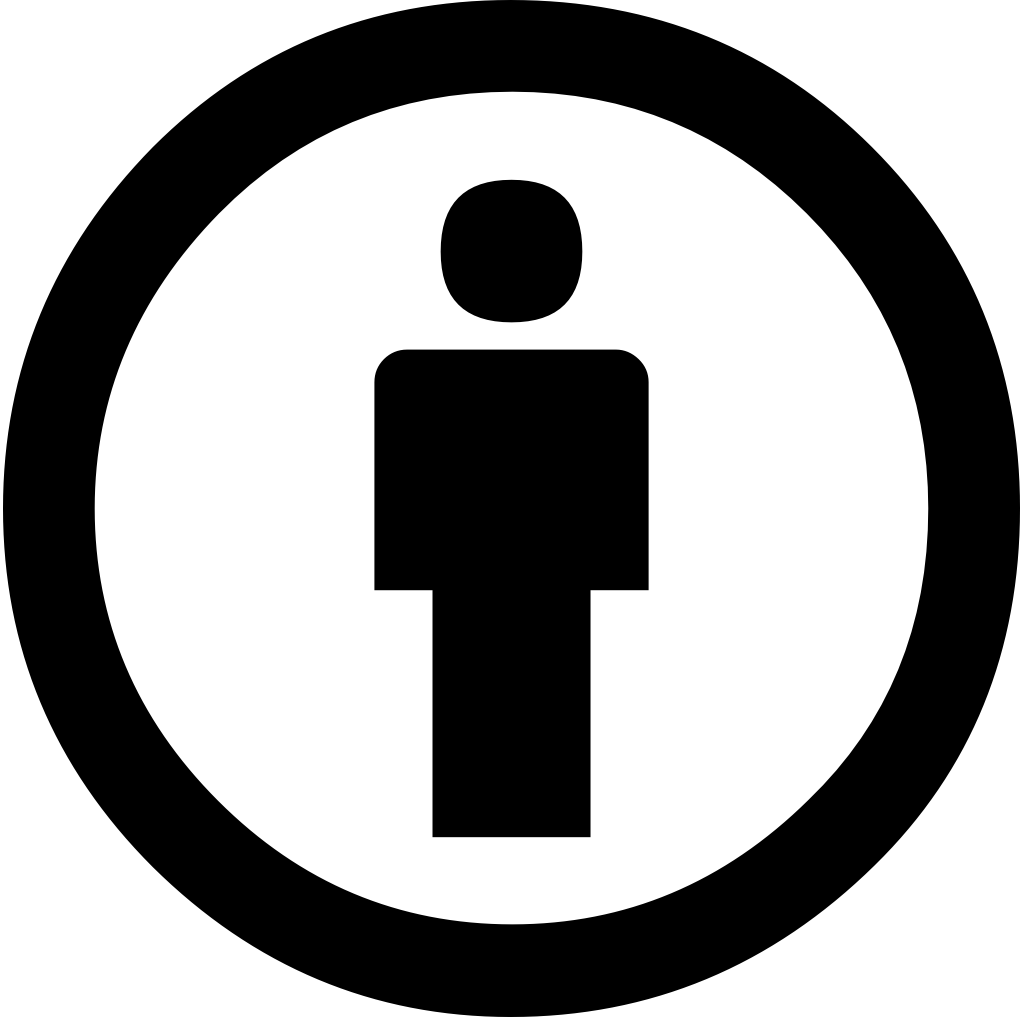 This work is licensed under a Creative Commons Attribution-NonCommercial-ShareAlike 4.0 International License.